Yes day
By: Sadeen  AbuHazeem
The main characters:
Jenna Ortega  : Katie TorresJennifer Garner: Allison TorresÉdgar Ramirez : Carlos Torres
Julian Lerner : Evan Torres
Everly Carganilla : Ellie Torres
My favorite characters
My favorite characters
Why they are my favorite
Allison terros
Elli terros
Personality and kindness

Cuteness and she’s very adorable
What is yes day about?
Yes day is family friendly movie that was published in march 2021 it’s about a family of 5. the mother used to say no to her children all the time, until one time she decided to do a yes day, where she said yes to her children for 24 hours. But there were rules and the eldest daughter did a bet with her mom
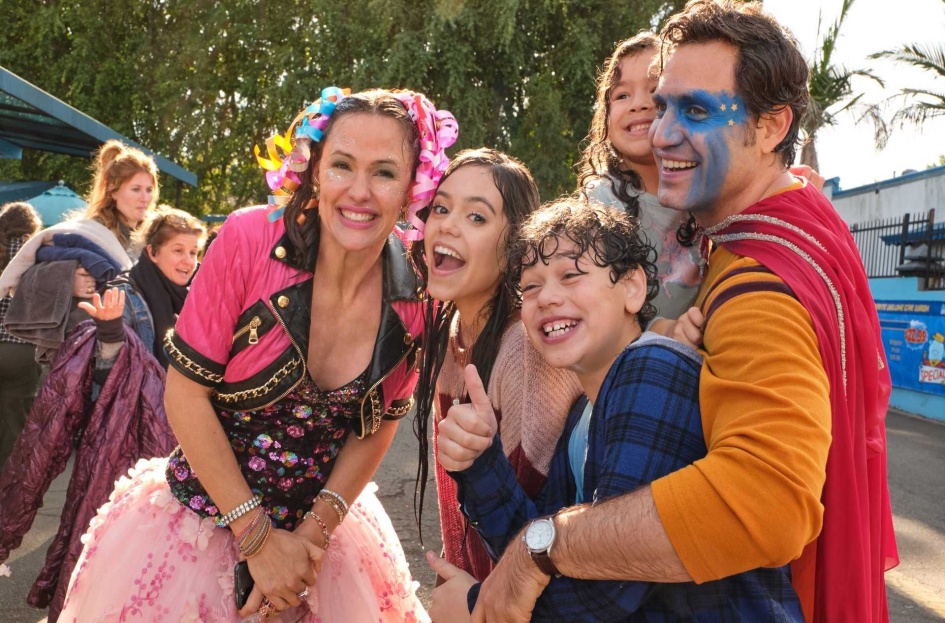 Thank you!
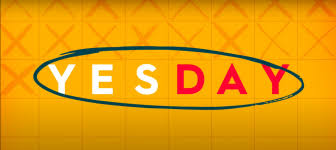